Привела гусыня-мать
Шесть детей на луг гулять
Все гусята как клубочки
Три сынка, а сколько дочек?
6 – 3 = 3
На кустике, перед забором
Шесть ярко-красных помидоров
Потом четыре оторвалось
А сколько на кусте осталось?
6 – 4 = 2
Красиво вышила Татьяна
Две лилии и два тюльпана
Три яблока и груши
Какие чудные цветы!
А сколько их – скажи-ка ты?
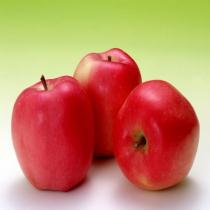 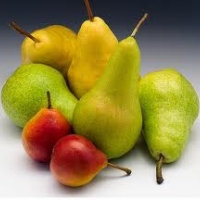 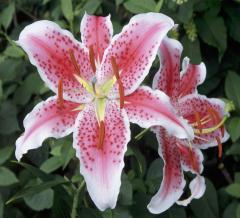 2 + 2 = 4
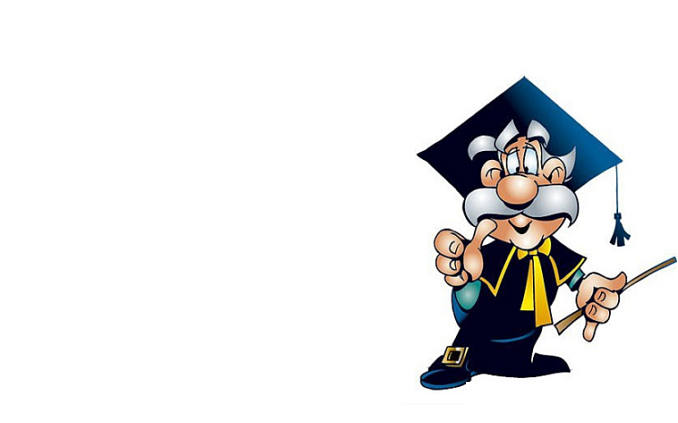 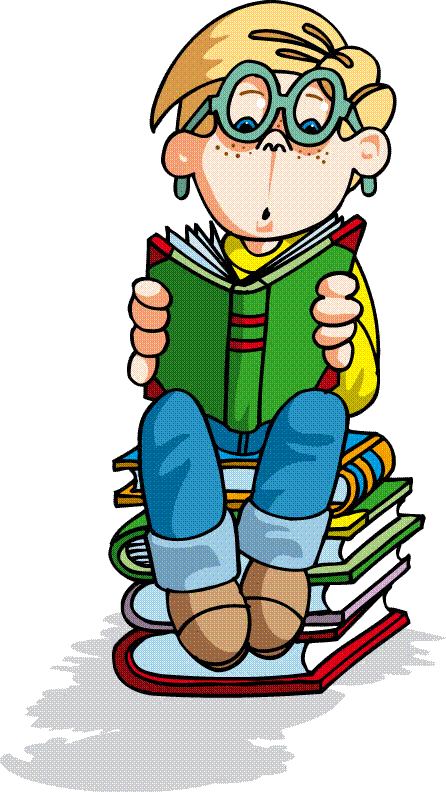 Устный счет
4 - 1
5 - 4
3 + 2
9 - 3
2 + 5
6 + 2
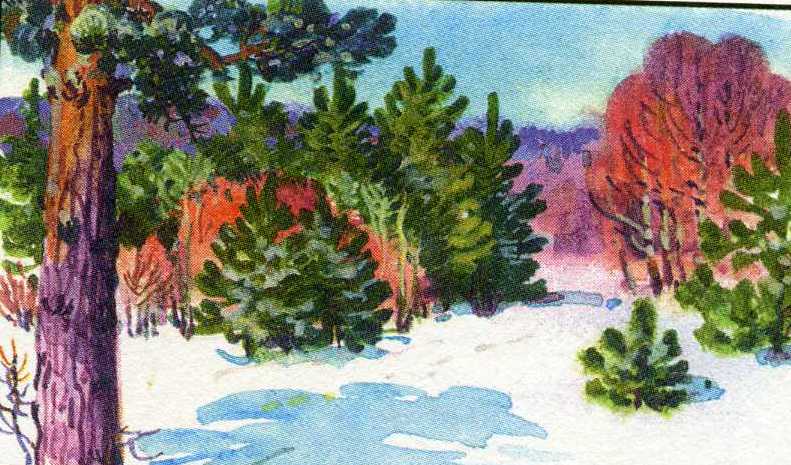 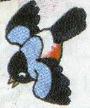 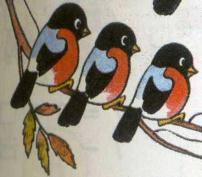 Задача. 
На ветке сидело 5 снегирей.
Затем 2 снегиря улетели.
Сколько снегирей осталось на ветке?
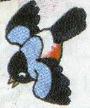 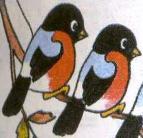 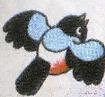 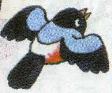 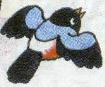 Решение.
5 – 2 = 3 (с.)
Ответ: 3 снегиря.
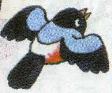 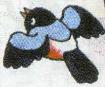 Разность
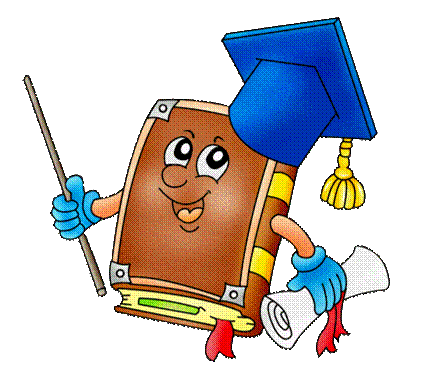 5 – 2  =  3
Разность
Вычитаемое
Уменьшаемое
Проверь себя!
1 вариант
2 вариант
4 – 2 = 2
6 – 2 = 4
2 – 2 = 0
5 – 2 = 3
10 – 2 = 8
8 + 1 = 9
7 + 1 = 8
9 + 1 = 10
6 + 1 = 7
3 + 1 = 4
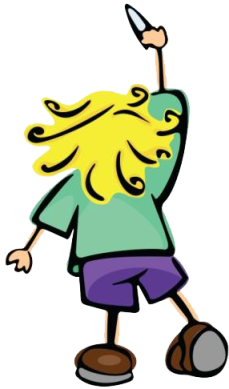